Southern California Disasters II
Assessing the Effectiveness of Simulated HyspIRI Data for Use in USDA Forest Service Post-Fire Vegetation Assessment and Decision Support
Heather Nicholson (Project Lead), Madeline LeBoeuf, Amber Todoroff
NASA DEVELOP National Program
Objectives
Abstract
Abstract
Use simulated HyspIRI data to produce wildfire burn severity and vegetation monitoring products, such as dNBR and RdNBR, to aid wildfire mitigation and  wildland restoration.

Quantitatively compare the HyspIRI products to similar Landsat based products generated by the USDA Forest Service in order to determine how hyperspectral data can be used to improve current capabilities.
Study Area
Methodology
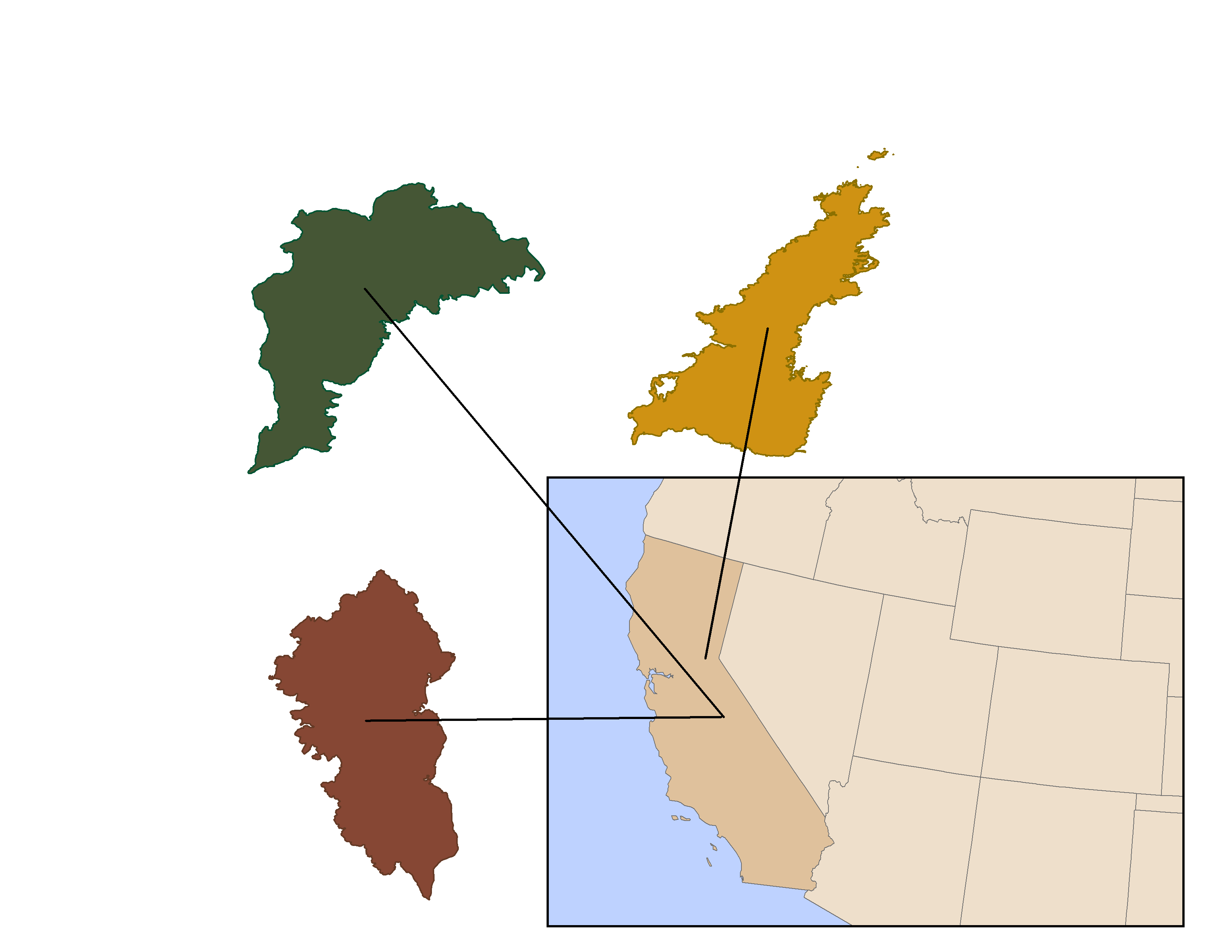 *Creation and implementation still in progress
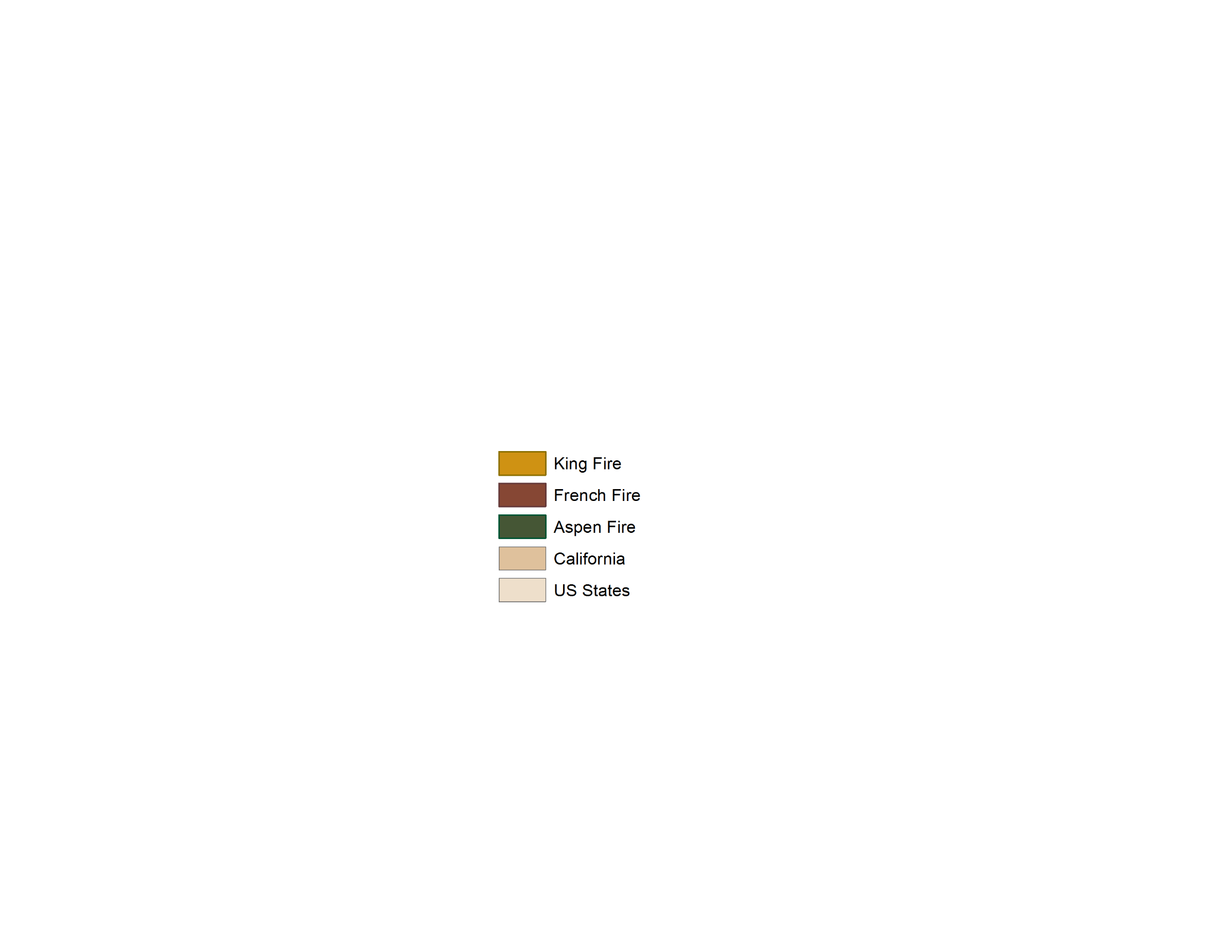 Data Analysis
Calculate Indices
Download Forest Service NBR, dNBR, and RdNBR burn severity products computed from Landsat.
Download Simulated HyspIRI data from AVIRIS and Master websites.
NBR
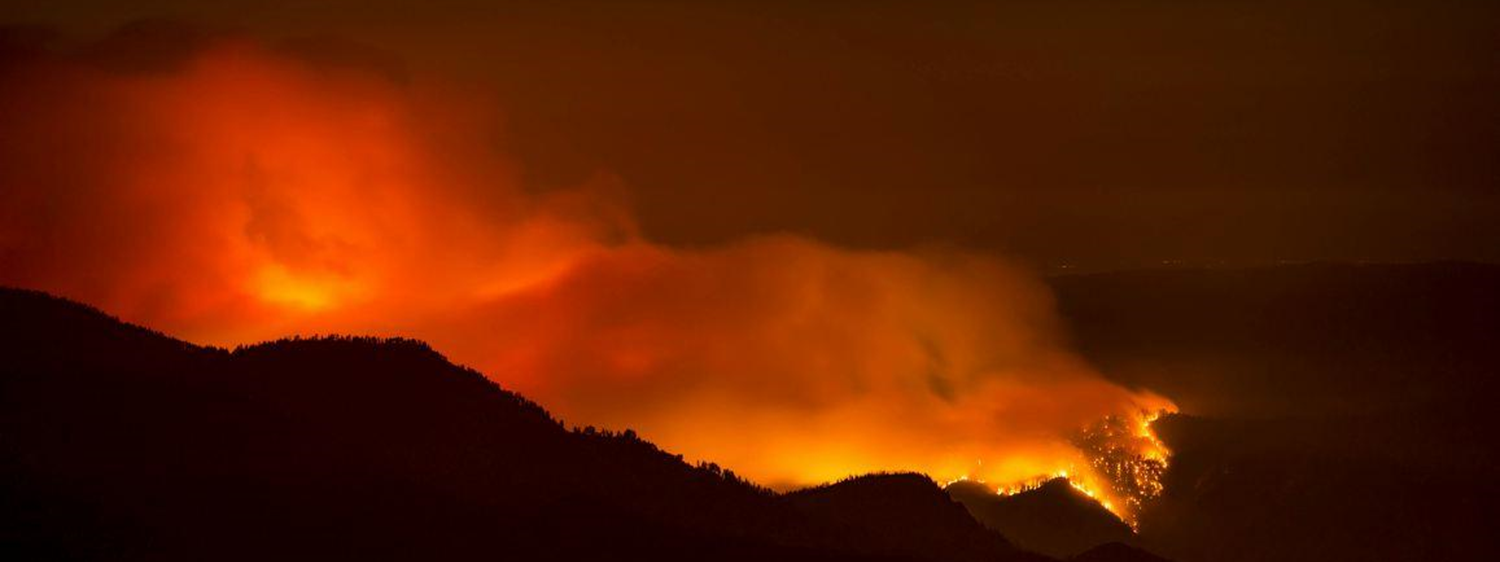 dNBR
Image Source: inciweb
Normalize both data sets for statistical comparison.
Geo-reference the data and subset the swaths to the study area.
Run a statistical analysis that determines any significant difference between the two data sets.
RdNBR
Earth Observations
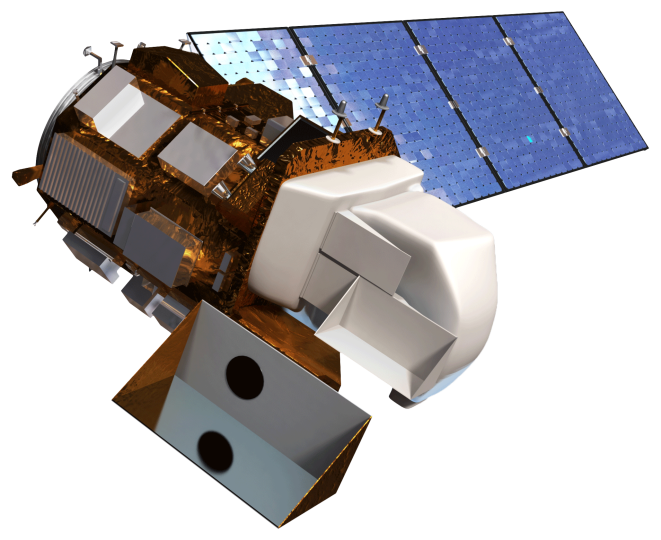 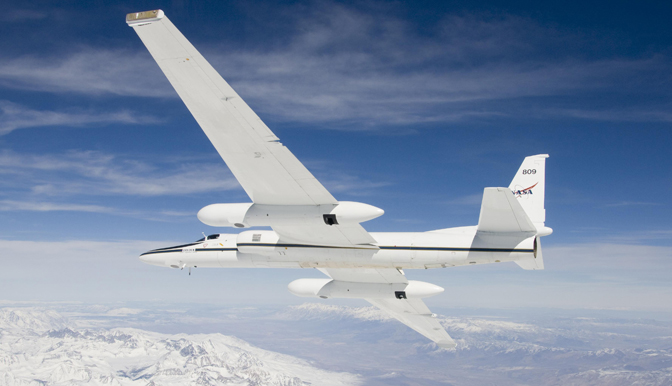 Results
Landsat 8 OLI
AVRIS and MASTEROnboard a NASA ER-2
AVIRIS and MASTERL1B Simulated HyspIRI
King Fire RdNBR
Landsat 8
King Post Fire Image
RAVG USFS Product
King Fire RdNBR
Conclusions
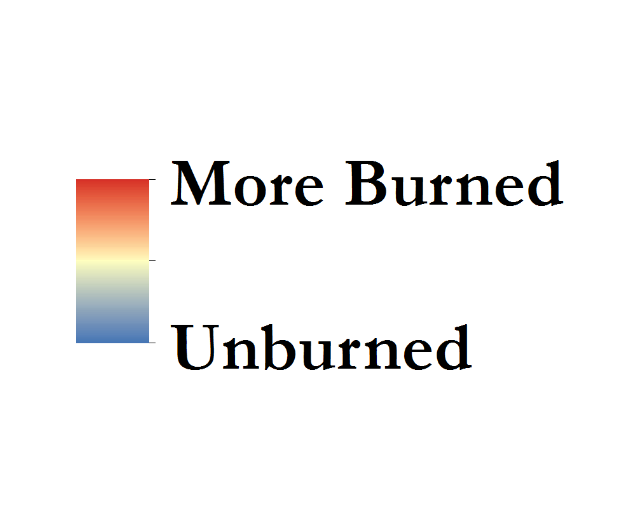 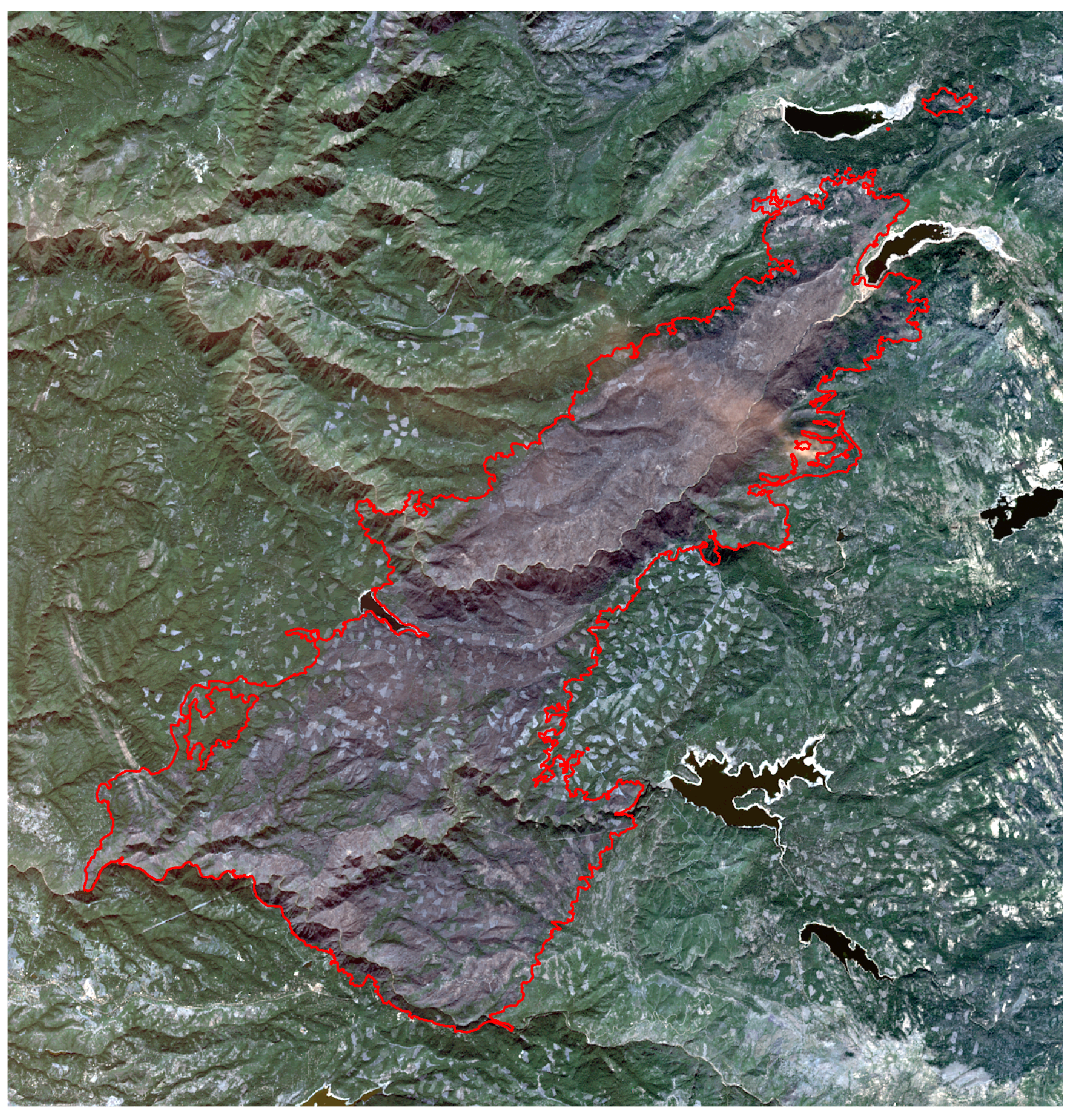 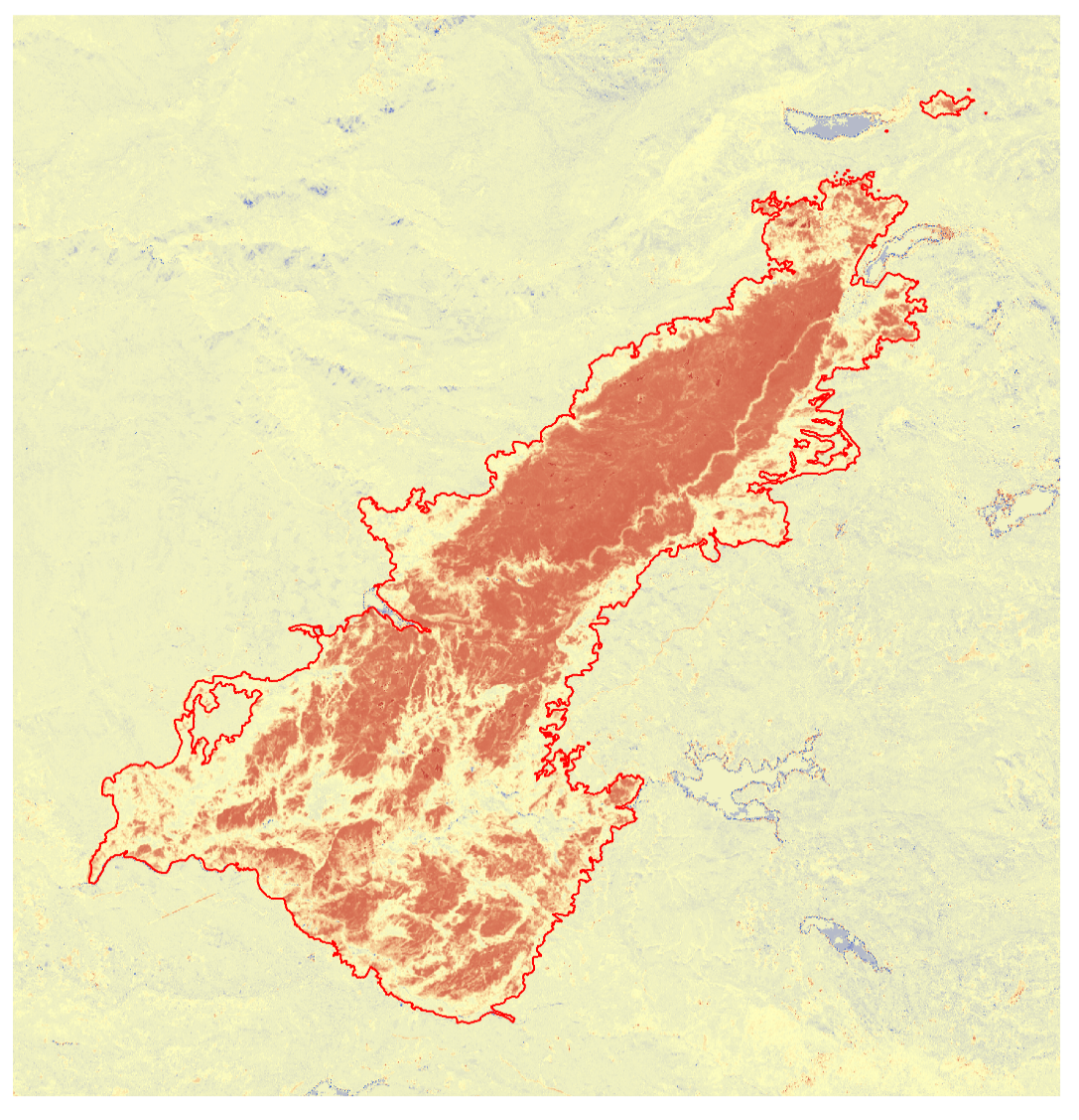 TBD
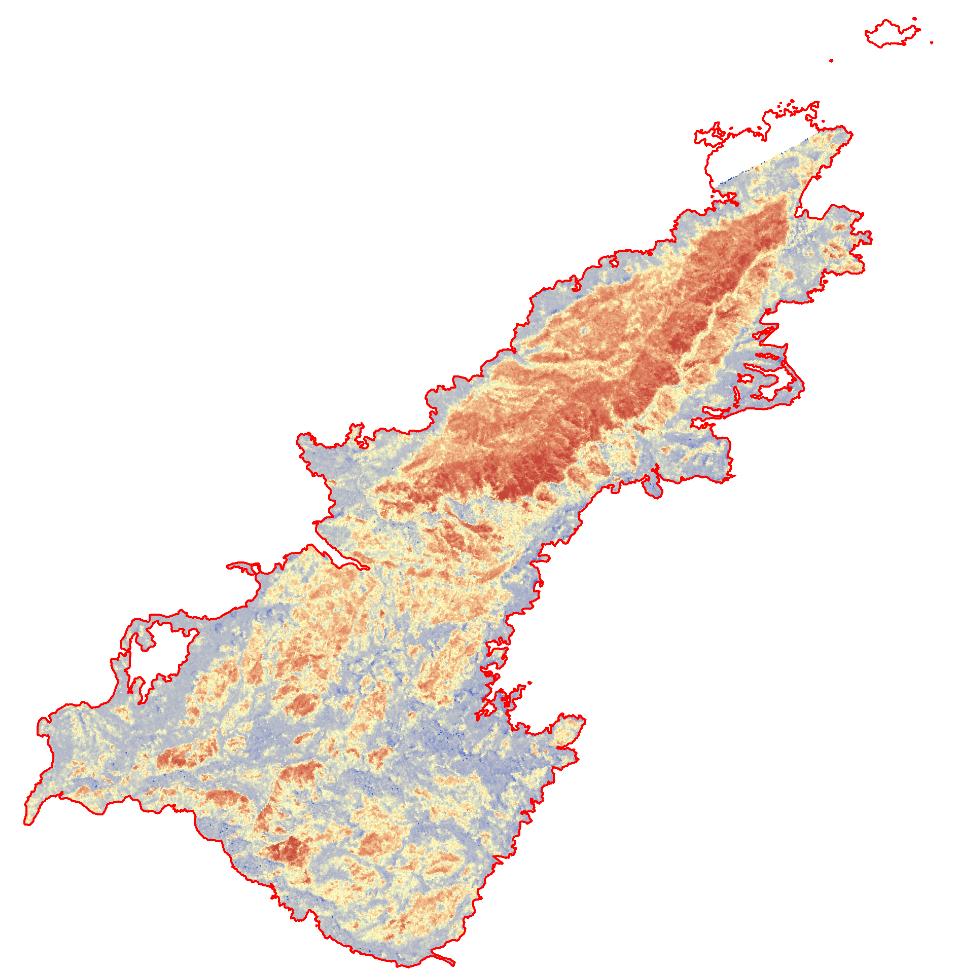 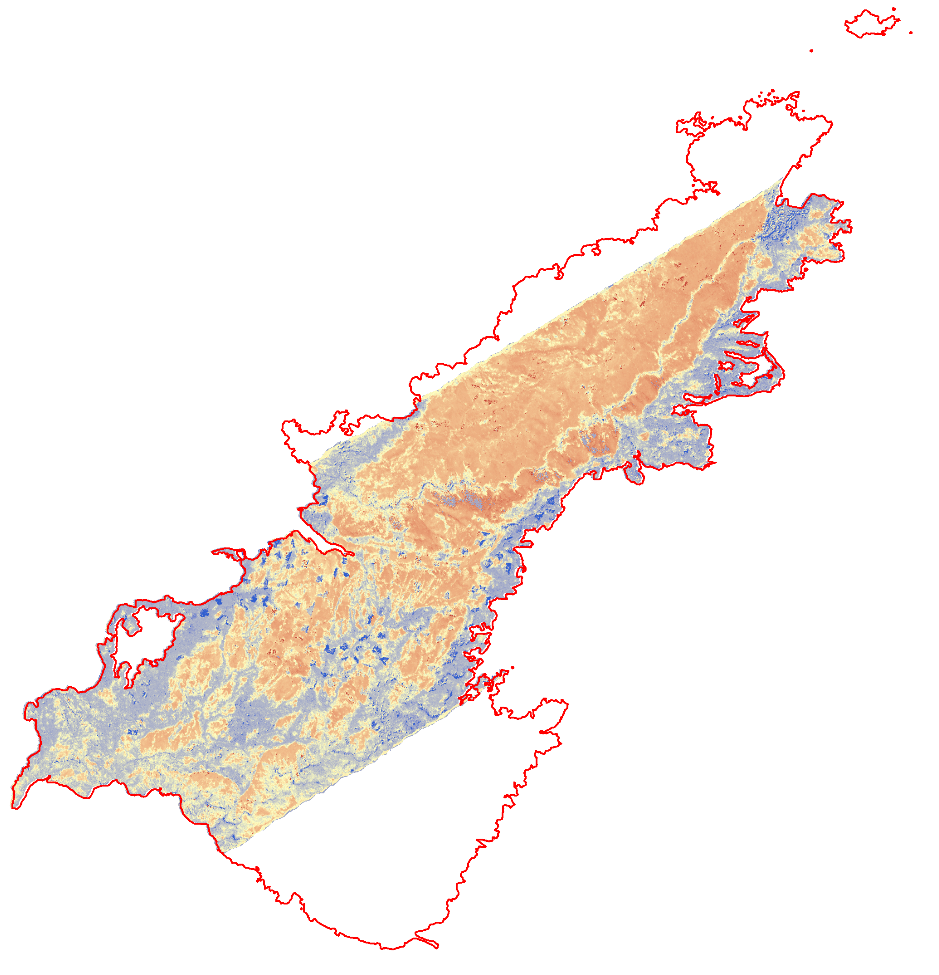 Project Partners
Team Members
Acknowledgements
Joseph Spruce – Science Advisor, CSC, SSC
James Smoot – Science Advisor, CSC, SSCMaria Kalcic – Science Advisor, CSC, SSC
USDA FS, RSAC
Dr. Steve Norman – USDA FS, EFETAC
Ross Reahard – SSC DEVELOP Center Lead
Eric Mack – SSC DEVELOP Former Participant
Caitlin Ruby –SSC DEVELOP Former Participant
Timothy Sutherlin –SSC DEVELOP Former Participant
Luke Wylie – SSC DEVELOP Former Participant
NASA DEVELOP National Program Office
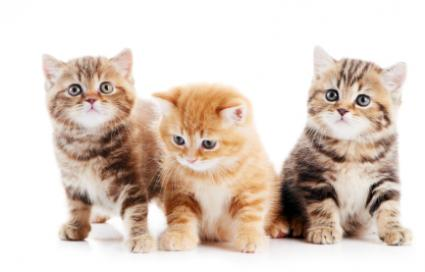 USDA Forest Service Remote Sensing Applications Center
(RSAC)

USDA Forest Service Eastern Forest Environmental Threat Assessment Center(EETAC)

USDA Forest Service Missoula Fire Sciences Laboratory

HyspIRI Science Team at Jet Propulsion Laboratory
Official Team Photo Coming Soon!
Heather Nicholson, Madeline LeBoeuf, Amber Todoroff
John C. Stennis Space Center